N-18 Lewis Structures
Target: I can draw the structures of atoms, ions, ionic bonded compounds, and covalent molecules.
Links to YouTube Presentations:
     Part A – Intro  https://youtu.be/on_-k2-jvns      Part B – Single Bonds  https://youtu.be/HeX66BXt2-w 
     Part C – Double/Triple Bonds  https://youtu.be/KBP_sUPYK3E
N-18 Lewis Structures            Intro Lesson
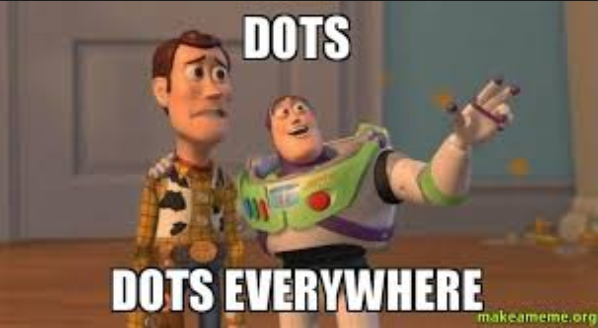 Things Bond with Valence Electrons
Valence electrons - on the outside 
What another atom can see when they “bump into” each other to bond.
 You have to know the # of valence electrons for EACH atom in the molecule. 
From the periodic table pattern of groups 1A, 2A, 3A…etc.
Li = 1
Be = 2
N = 5
The Octet “Rule”
Most atoms want to have 8 electrons
Is broken a LOT!
COMMON EXCEPTIONS
More than 8 is called an “expanded octet”
Single Atoms
Each dot is a valence electron!
C
B
Be
Li
Ne
F
O
N
Ions - Anions
Adjust the # of valence e- because of the charge!




Draw square brackets and the charge when drawing an ion!
[      ]2-
O
6 ve- versus 8 ve-
O
[      ]3-
N
N
5 ve- versus 8 ve-
Ions - Cations
Mg
Ions - Cations
Mg
Ions - Cations
Mg
Ions - Cations
Mg
Ions - Cations
Adjust the # of valence electrons because of the charge!!!!
When atoms lose all their valence electrons, they drop down to the previous level which already is a full shell. HOWEVER – when we draw our structures we want to draw the ORIGINAL valence shell – which is now empty! We do this because we want to show how it changed more than what it looks like now.
Mg
2 ve- in original valence shell
[    ]2+
0 ve- in original valence shell
Mg
Ionic Compounds
Super easy! Just draw the cation and anion next to each other. Done!
[    ]2+
[      ]2-
Mg
O
More than one of a particular ion? Then just add a subscript outside the brackets!
[      ]1-
[    ]2+
Mg
F
2
Covalent Molecules
STEPS
 Count & sum ve-
 Place your atoms
Bond all atoms w/ a single bond
Give all atoms a full shell
 Re-count the ve- you used
 Fix if needed
           Used too few? Put extra on            the central atom
           Used to many ve-? Then try            double or triple bonds to fix
Covalent molecules will share electrons – they each donate one (or more) to a shared bond. Do NOT just randomly throw dots all over your paper!!!! No “guessing and checking” allowed! Follow a systematic set of steps so you never make mistakes!
Covalent Molecules
Knowing where to place your atoms can be hard. There are some guidelines to follow but they can be broken often. You always draw the best structure possible. It may not be great, but you can only do the best you can do!
PLACEMENT “RULES”
Hydrogen always goes on the outside of the molecule
 	- it is a “dead end”
	- it “terminates” the molecule
	- it “caps off” the molecule
	- Because it can only make 1 bond
H    H    O        no!
H    O    H       yes!
Covalent Molecules
Knowing where to place your atoms can be hard. There are some guidelines to follow but they can be broken often. You always draw the best structure possible. It may not be great, but you can only do the best you can do!
PLACEMENT “RULES”
The least electronegative atom goes in the inside/center
 	- except for hydrogen!
Covalent Molecules
Knowing where to place your atoms can be hard. There are some guidelines to follow but they can be broken often. You always draw the best structure possible. It may not be great, but you can only do the best you can do!
PLACEMENT “RULES”
Symmetry is good!
 	- When possible!
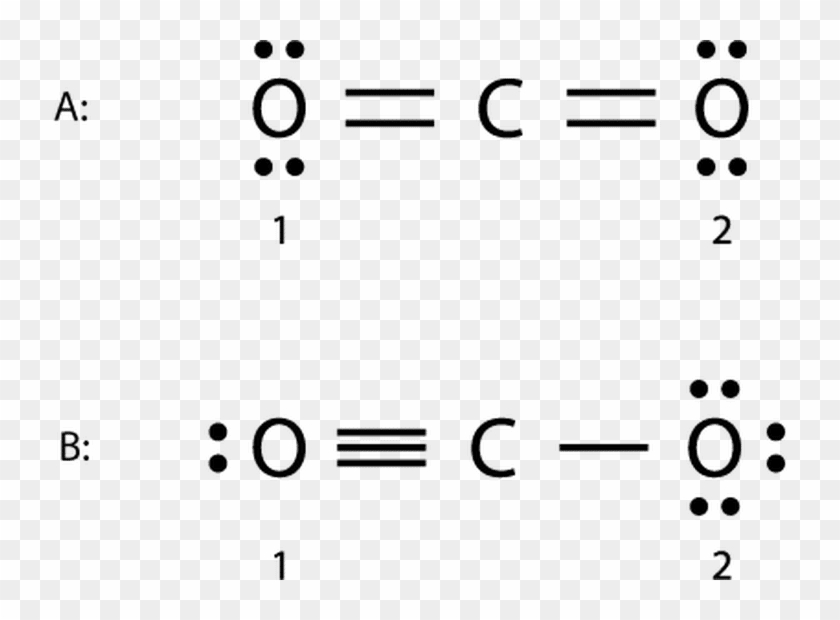 Fine but not great
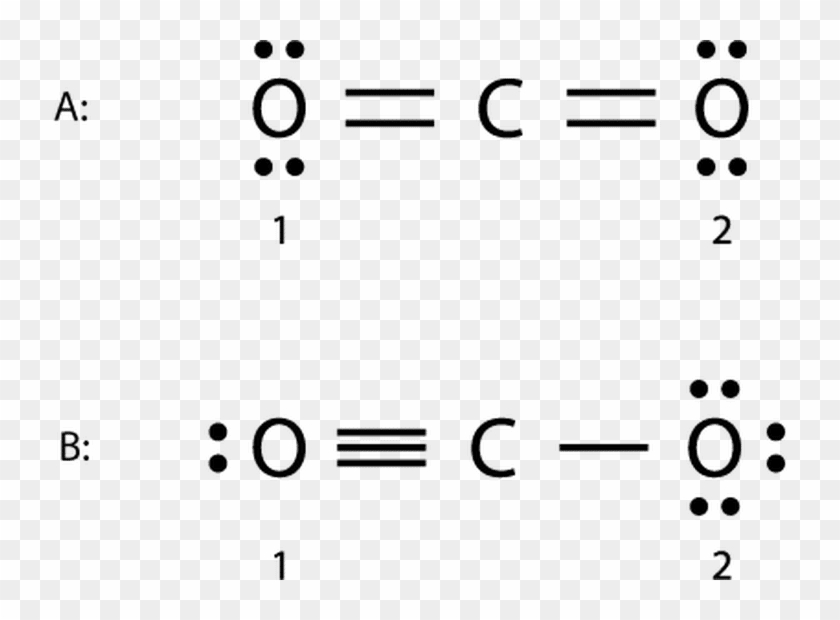 Better! Symmetrical!
Lesson will continue in class I show you how to draw covalent molecules using the basics you learned here. Make sure you know this stuff!
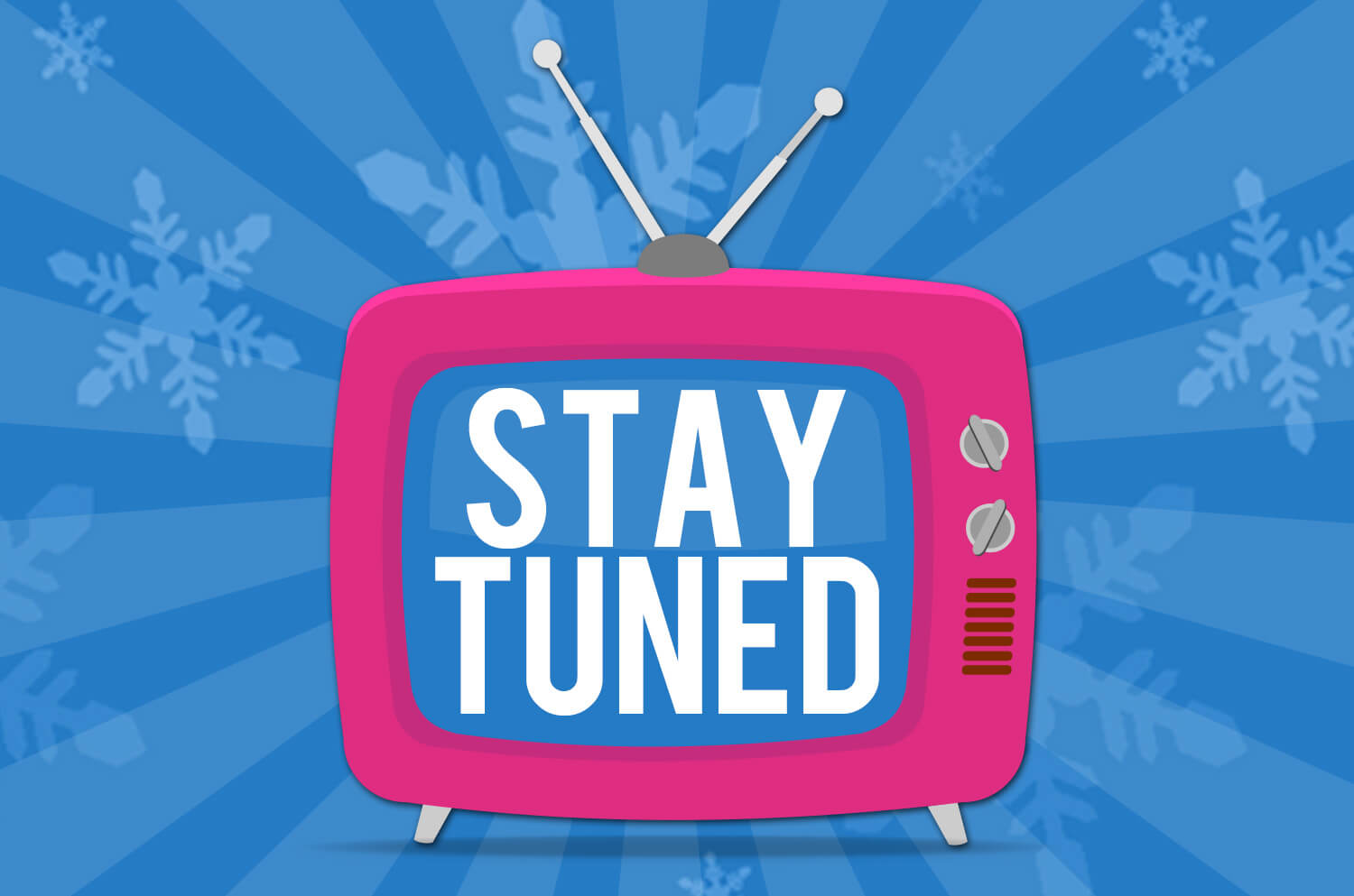 YouTube Links to Lessons

Part A – Intro 
https://youtu.be/on_-k2-jvns 
Part B – Single Bonds 
https://youtu.be/HeX66BXt2-w 

Part C – Double/Triple Bonds 
https://youtu.be/KBP_sUPYK3E